【資料２－④ー５】
大阪府都市基盤施設維持管理技術審議会第２回　設備部会
《現行動計画　見直し》
【　公園設備編　】
大阪府都市基盤施設維持管理技術審議会　設備部会
111
■行動計画の見直し　（公園設備）
資料２－④ー５
計画の構成
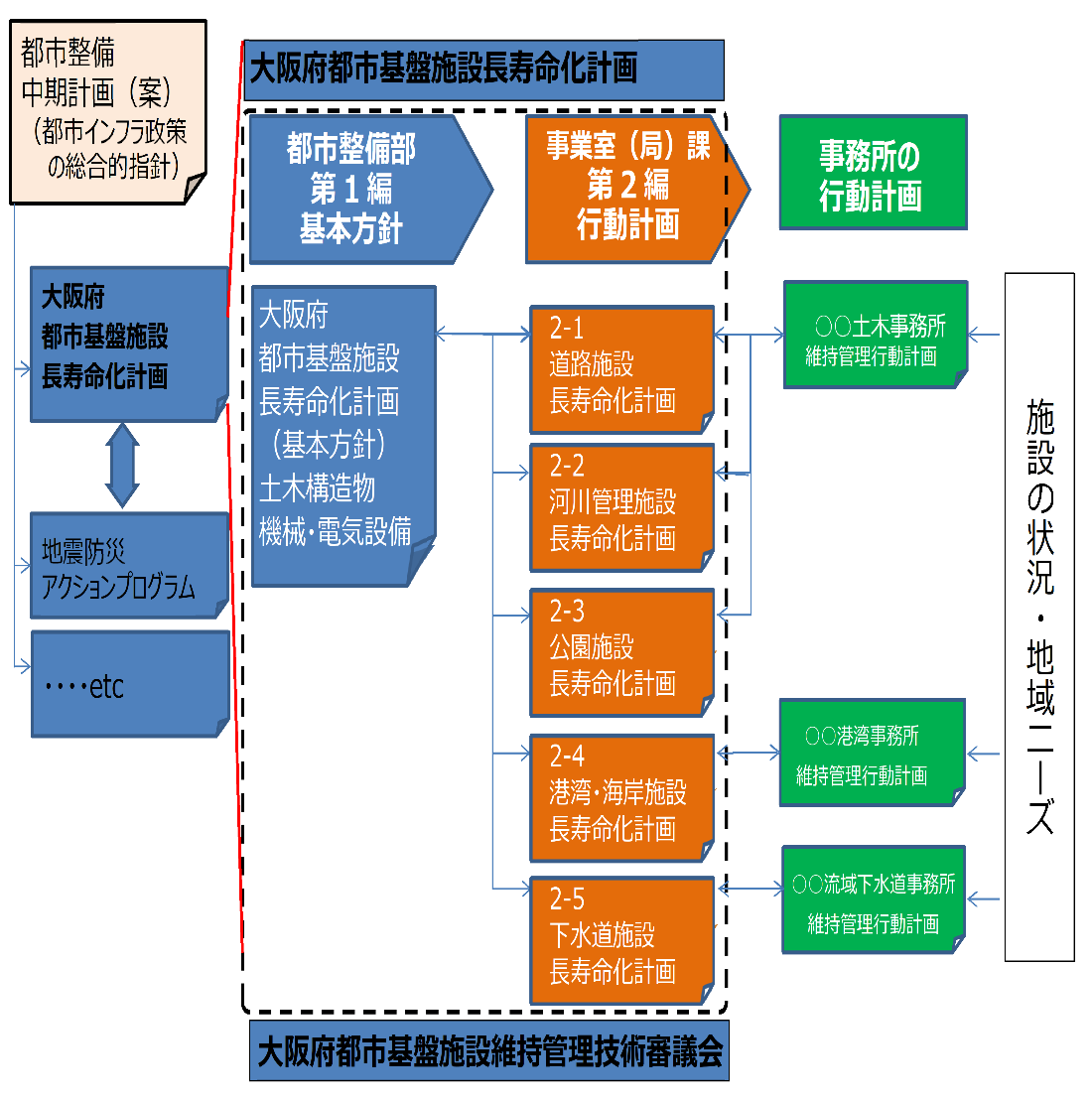 設備関連
（見直し）
112
■行動計画　見直し（公園設備）
資料２－④ー５
113
４.現計画の検証、課題抽出及び取組方針
資料２－④ー５
【第１回設備部会資料】　現計画における課題 《公園設備》
◆検証結果に基づく課題
関連P115、P116
関連P117、P118、P119
関連P120、P121
114
４.現計画の検証、課題抽出及び取組方針
資料２－④ー５
【第１回設備部会資料】　 ⑪設備の寿命の考え方《公園設備》
【現計画の記載内容】

施設・設備の劣化・損傷状況は、利用環境等の影響を受けるため、その寿命を一律に定め ることは困難であるが、更新の検討を行うための一つの目安として、国の基準における耐用 年数、使用実績に基づく耐用年数などがある。また、設備（機械等）や遊具などでは、製造 メーカー推奨の交換時期（工学的寿命）が示されている場合もあるので、これらも検討の際 の参考となる。公園関連設備の寿命について、国の基準や過去からの使用実績等などから、 目標寿命を設定し、表４.２－9 に示す。
【検証】
　　　Ａ：実施状況　　　　　　　　〇　
　　　Ｂ：実施評価　　　　　　　　△　　
　　　Ｃ：将　来（10年後の運用）　△
【課題】

・同じ設備分類内で、寿命が異なるものが存在す
　るが、類似設備の年数設定を参考に管理をして
　いるものがある。
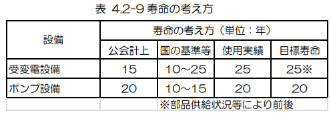 【取組方針】

・設備分類を細分化、追加することで、より適切
　な目標寿命の設定を行うなど、更に効率的・効
　果的な維持管理を目指す。
115
■ 行動計画見直し　新・旧対比表（公園設備）
資料２－④ー５
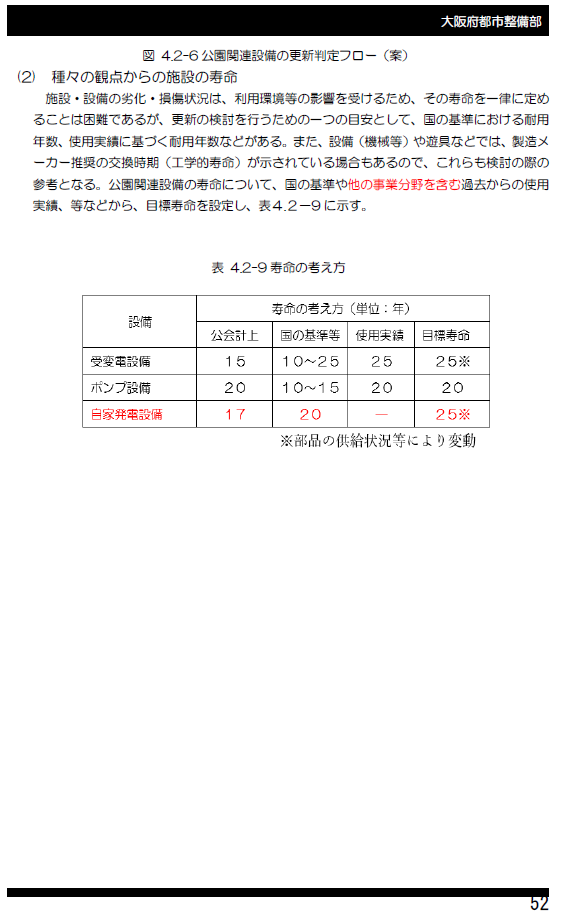 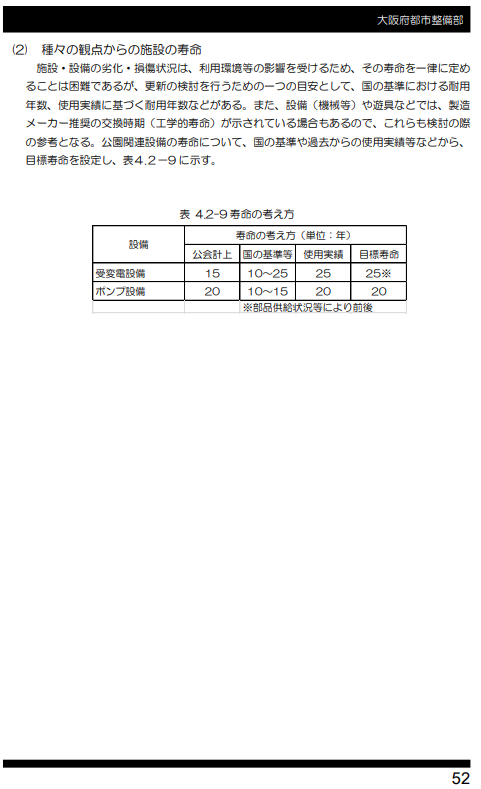 116
関連P114
４.現計画の検証、課題抽出及び取組方針
資料２－④ー５
【第１回設備部会資料】　 ⑭データの蓄積管理《公園設備》
【現計画の記載内容】

日常的な維持管理のパトロールや苦情・要望、維持管理・修繕作業等データの蓄積・管理 は、以下の「大阪府建設 CALS システム」に職員が登録し、一元管理している。 「大阪府建設 CALS システム」は複数のサブシステムから成り、維持管理業務においては、 下記に示す２つのサブシステムを主に利用している。
　1) 維持管理サブシステム 維持管理サブシステムは、GIS 
　　を活用し、点検・パトロール、苦情・要望管理、点
　　検・ 補修履歴管理等、公共事業ライフサイクルにおけ
　　る維持管理に関する情報管理や業務支援 を行うもので
　　ある。 維持管理サブシステムの適用範囲を下表に示す。






　2) 台帳管理サブシステム 台帳管理サブシステムは、公共
　　事業ライフサイクルにおける業務全般に関する情報　　
　　（文 書・データ等）の台帳管理を実現するものである。 
　　台帳管理サブシステムの適用範囲を下表に示す。
【検証】
　　　Ａ：実施状況　　　　　　　　△　
　　　Ｂ：実施評価　　　　　　　　〇　
　　　Ｃ：将　来（10年後の運用）　△
【課題】

・指定管理者のデータは蓄積されているが、維持管理
　DBへの登録が十分に出来ていない。
・点検データの活用が十分にできていない。
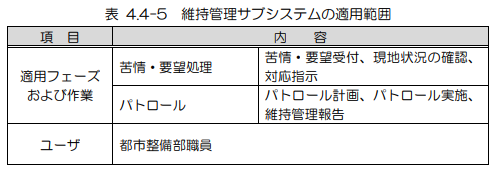 【取組方針】

・点検記録データを維持管理DBに登録し、データの共
　有を図る。
・データ蓄積による傾向管理などに利用し、充実
  を図る。
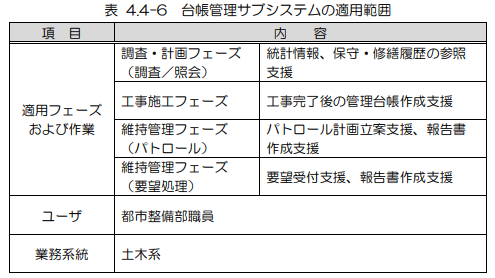 117
■ 行動計画見直し　新・旧対比表（公園設備）
資料２－④ー５
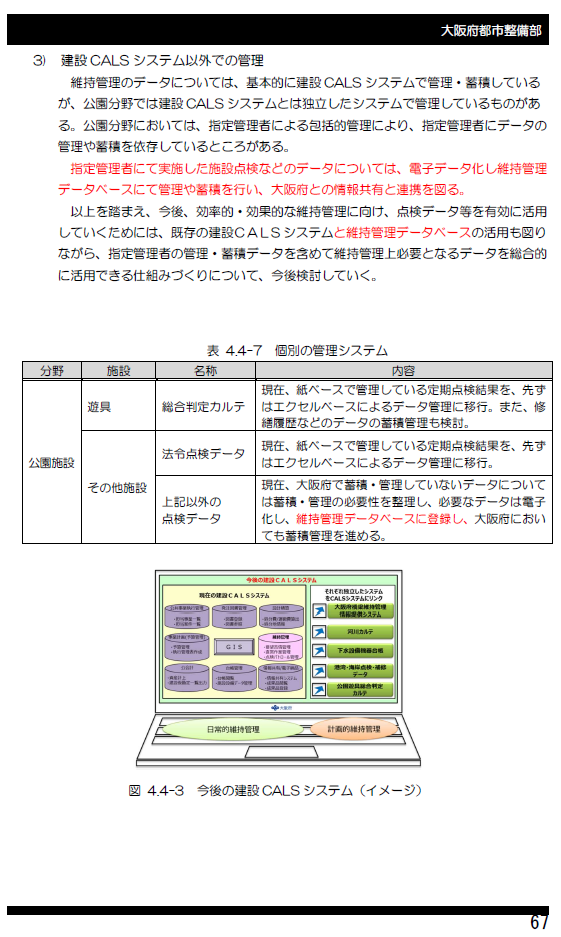 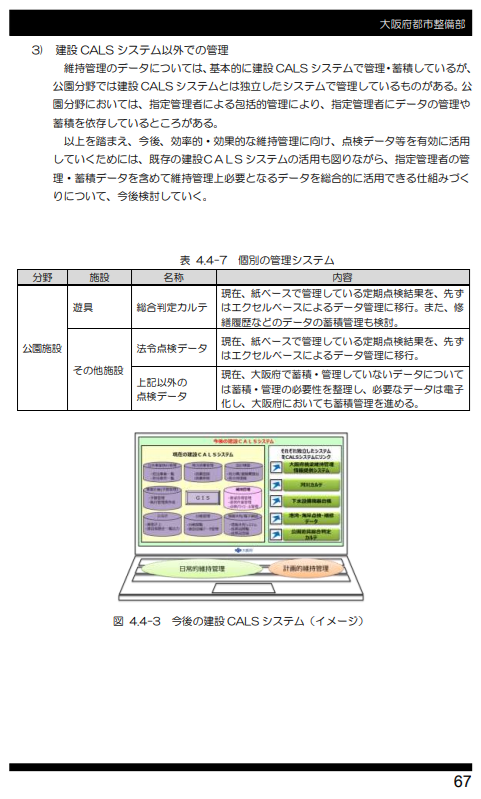 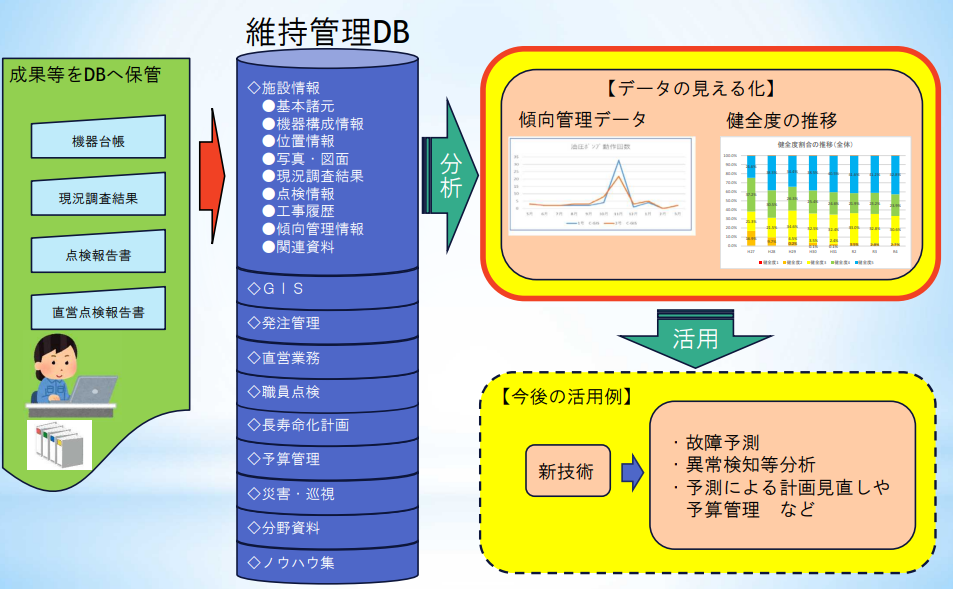 維持管理データベースのイメージ
118
■ 行動計画見直し　新・旧対比表（公園設備）
資料２－④ー５
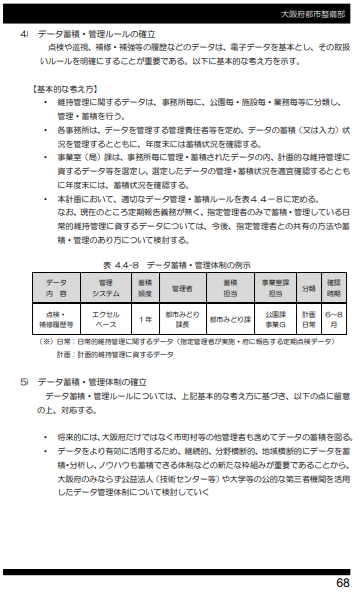 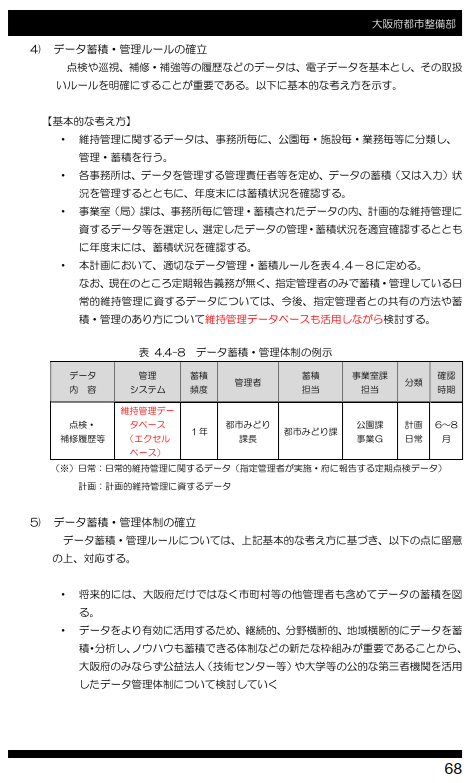 119
関連P114
４.現計画の検証、課題抽出及び取組方針
資料２－④ー５
【第１回設備部会資料】　 ⑰人材育成と確保、技術力の向上と継承《公園設備》
【現計画の記載内容】
【検証】
　　　Ａ：実施状況　　　　　　　　〇　
　　　Ｂ：実施評価　　　　　　　　〇　　
　　　Ｃ：将　来（10年後の運用）　△
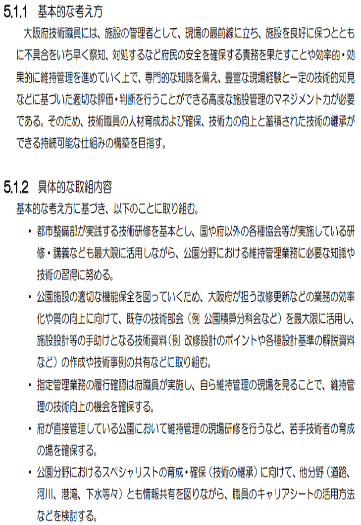 【課題】

・職員が減少し、個人が担う業務量が増えること　
　が懸念され、技術の継承に必要な時間が十分に
　確保できない。
【取組方針】

・職員の減少に対する個人にかかる業務負荷の軽減（時間の確保）と技術水準（技術力）の維持を主目
　的としつつ、非常時の府民への安全確保（防災上）も
　目的に、デジタル技術を活用していく。
120
■ 行動計画見直し　新・旧対比表（公園設備）
資料２－④ー５
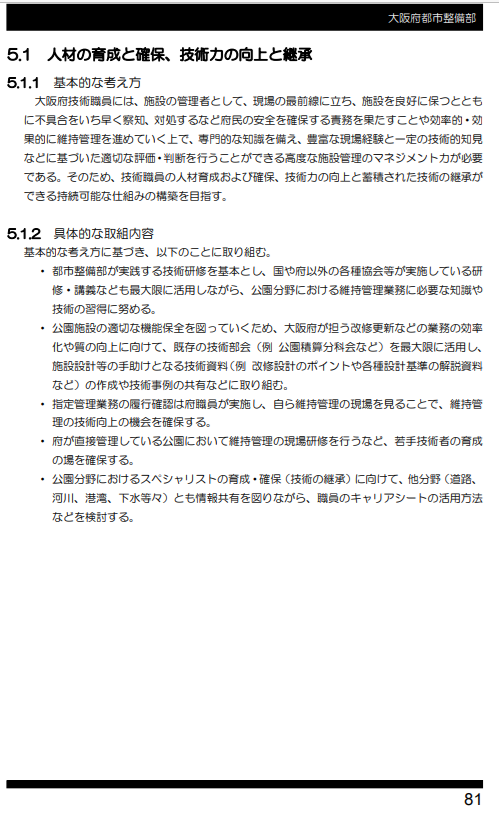 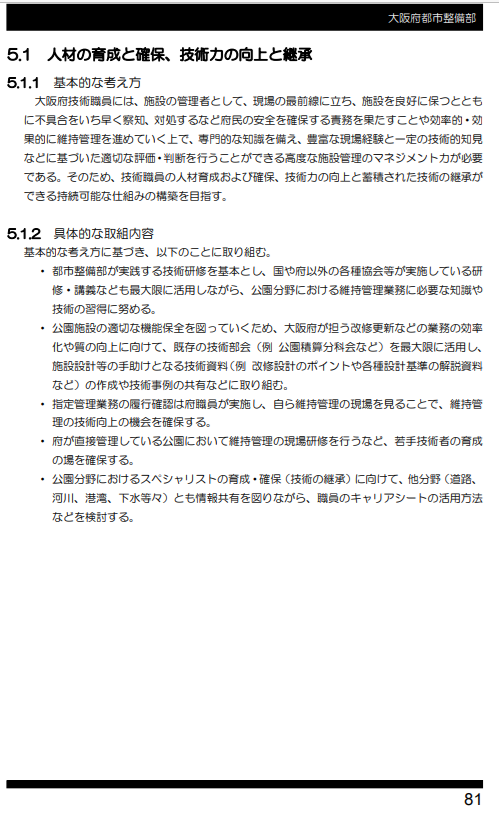 ・職員の減少に対する個人にかかる業務負荷の軽減（時間の確保）と技術水準（技
　術力）の維持を両立するためにデジタル技術を活用する。
121
関連P114